Rapport du directeur québécoisRenaud GagnéCongrès d’Unifor, 23 août 2016, Ottawa
Moments forts d’Unifor au Québec

Mise en place d’Unifor
Intégration des deux organisations: humainement et physiquement
Mise en place des nouvelles structures:

Conseil québécois
Conseil industriel
Conseil canadien

Contexte particulier de création d’une nouvelle identité 

Tâche colossale, ça ne se fait pas seul, toutes et tous ensemble! 

Remerciement au premier directeur québécois de l’histoire d’Unifor : Michel Ouimet
 
Mais aussi à l’équipe de direction, à tout le personnel et aux dirigeantes et dirigeants des sections locales.
Première manifestation d’ampleur!
Première manifestation commune au Saguenay-Lac-Saint-Jean avec les deux groupes fondateurs: forêt et aluminium
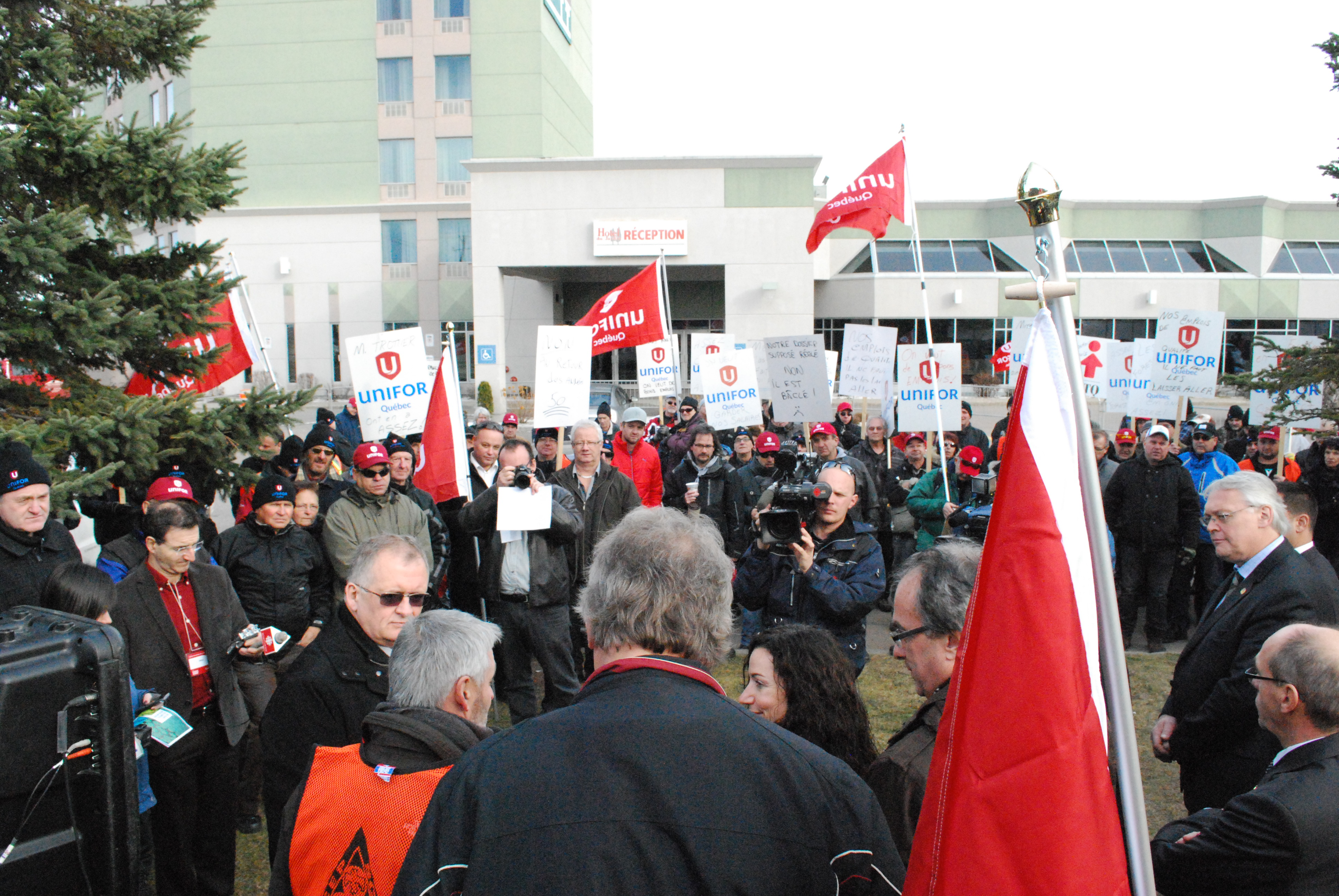 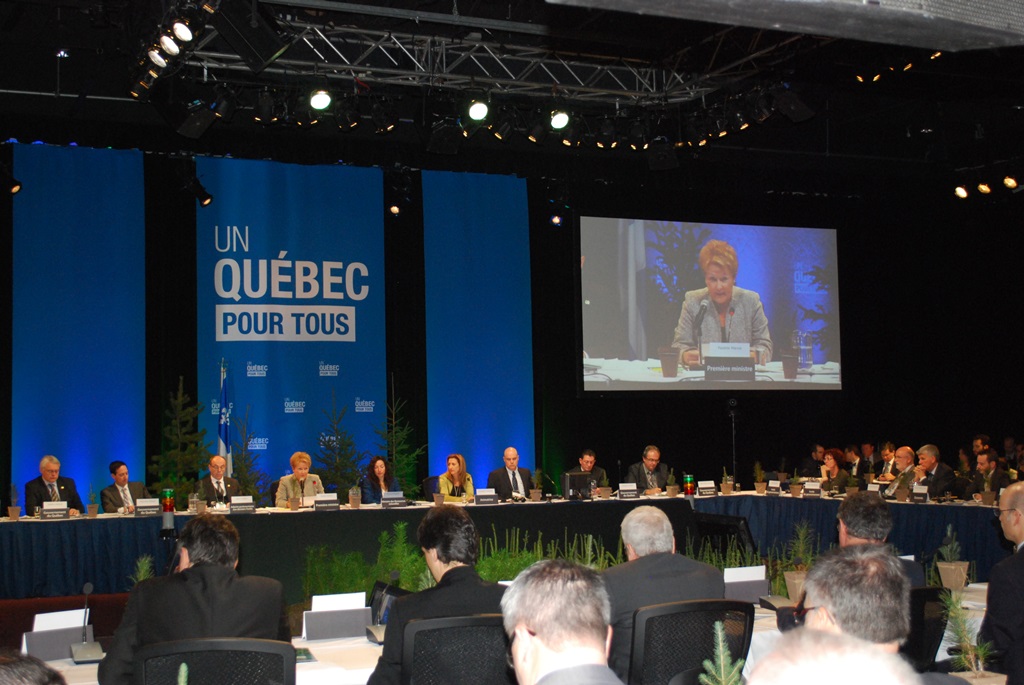 À la défense des membres et des retraités
Cas des entreprises en difficultés (LACC ou faillite)
Notre mission : 
Protéger les rentes des retraites des appétits voraces des entreprises
Préserver les emplois et les conditions de travail 
Se battre autant pour nos membres que les retraités
Contexte particulier et difficile entre retraités et actifs

Un autre combat à mener celui des régimes de retraite à deux vitesses et des clauses de disparités salariales (conflit Brault et Martineau)
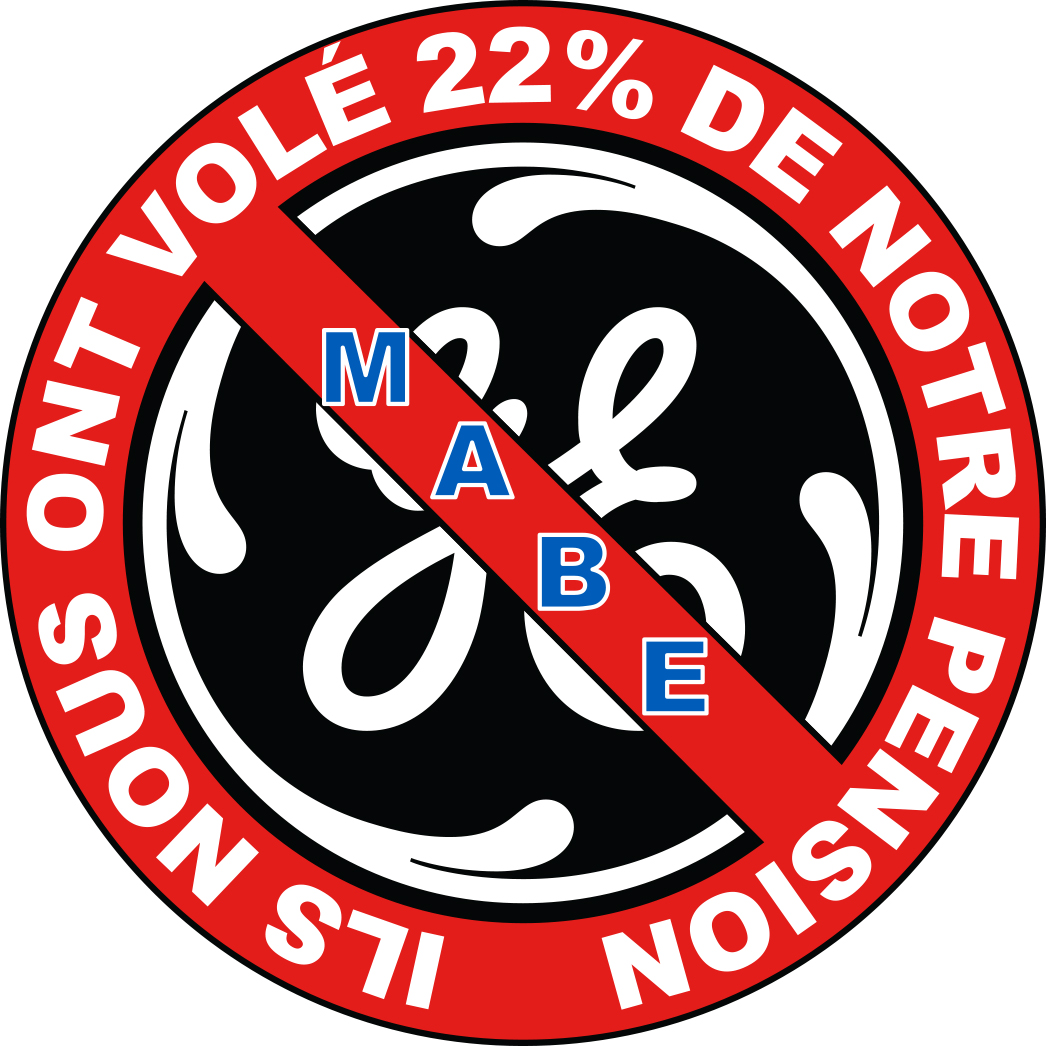 Un syndicat combatif

Premier conflit d’Unifor : section locale 184 - Silicium – lock-out, 238 jours
Passés :
Section locale 145	Brault et Martineau, lock-out, 41 jours
Section locale 195	Caisse populaire de La Tuque, grève, une journée
Section locale 197	Jubilant Draximage, 2 grèves, en 2014 (7 jours) et 2016 (14 jours)
 Section locale 233 	Tembec Témiscamingue, grève, 14 jours
Section locale 698 	SAAQ, grève, 47 jours
Section locale 728 	Paccar, lock-out, 3 jours
Section locale 847 	Emballages Hood, lock-out, 18 jours
Section locale 2004Q 	Métaux GBL, lock-out, 59 jours
			Municipalité de Saint-Ambroise, 3 jours
Section locale 1044 	Ipex, lock-out, 84 jours
Un syndicat combatif
En cours :
Section locale 1209	Delastek, grève, 510 jours au 23 août
Section locale 761	Comfort Inn, grève, 24 jours au 23 août
Un syndicat qui obtient des gains

Unifor impose ses demandes aux tables de négociation
Bons gains dans des dizaines d’accréditations
Grands groupes dans les secteurs de la foresterie et de l’aluminium
Belles victoires avec de nouveaux groupes comme Petits Lingots du Saguenay, Old Castle, Tredium, etc.
Victoires juridiques importantes
Négociations en cours et à venir dans l’énergie, les télécommunications  et l’aérospatiale
Actifs sur la scène politique

Aérospatiale : 	
consultation gouvernementale québécoise
cas Bombardier
Rendez-vous de la forêt, novembre 2013
Sommet économique régional, juin 2015
Nombreuses rencontres avec les ministres responsables de nos dossiers
Mémoires et comparutions en commissions parlementaires
Accord sur le bois-d’oeuvre
Dossiers d’actualités au Québec 

Campagne « Renforçons nos sections locales »
Bonne participation, rapport et recommandations ont été produits et échangés avec le comité de travail mis sur place – présentation sera faite durant le congrès.

Déjà, une de nos recommandations a été appliquée : 
une rencontre régionale annuellement
Campagnes de lobby au Québec
Campagne en santé et sécurité 
Au Québec, chaque vie est prioritaire !
Rappel de la campagne
Le travail se poursuit: au sein du Conseil consultatif sur le travail et la main d’œuvre (CCTM) et pour la signature de la pétition
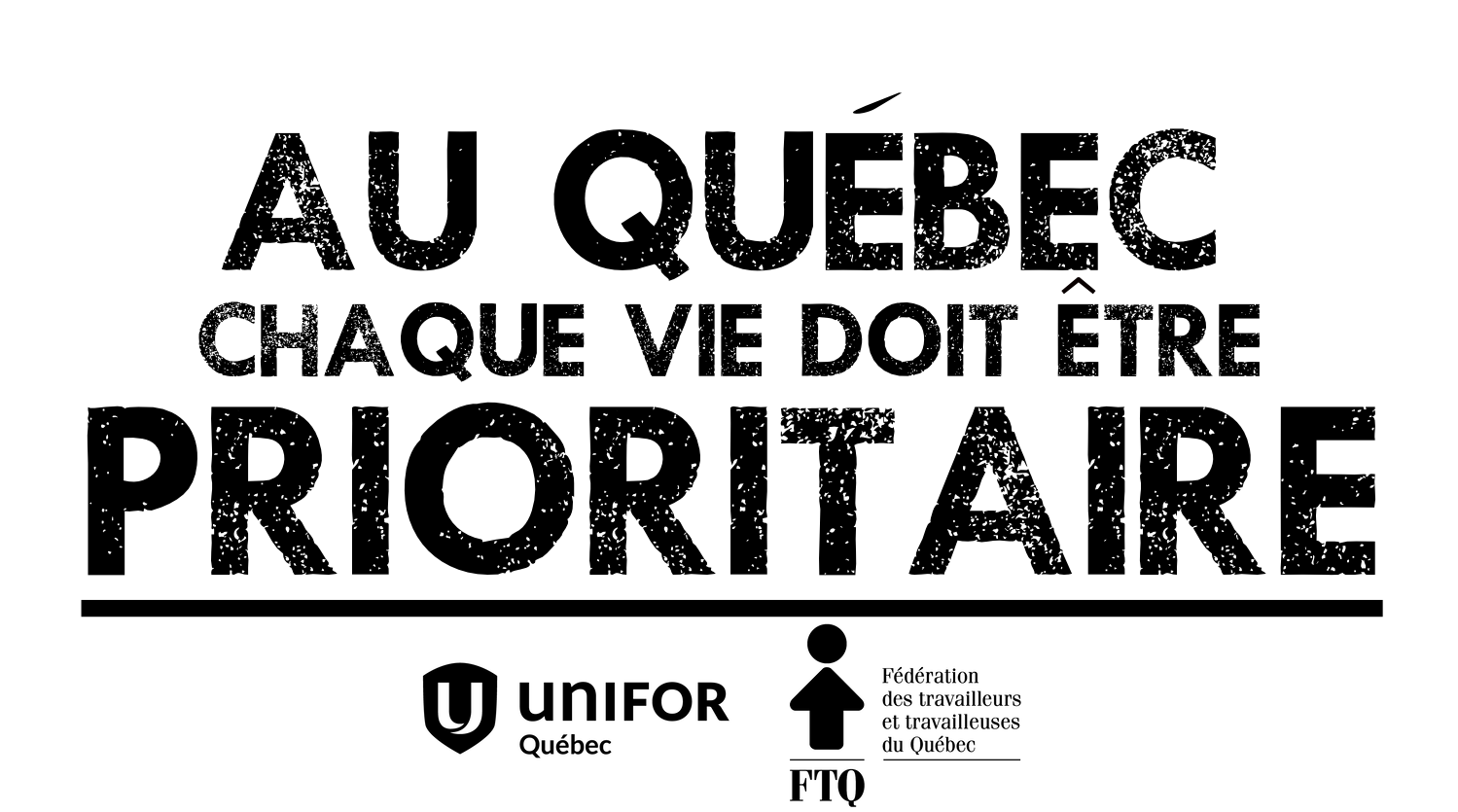 chaqueviecompte.com
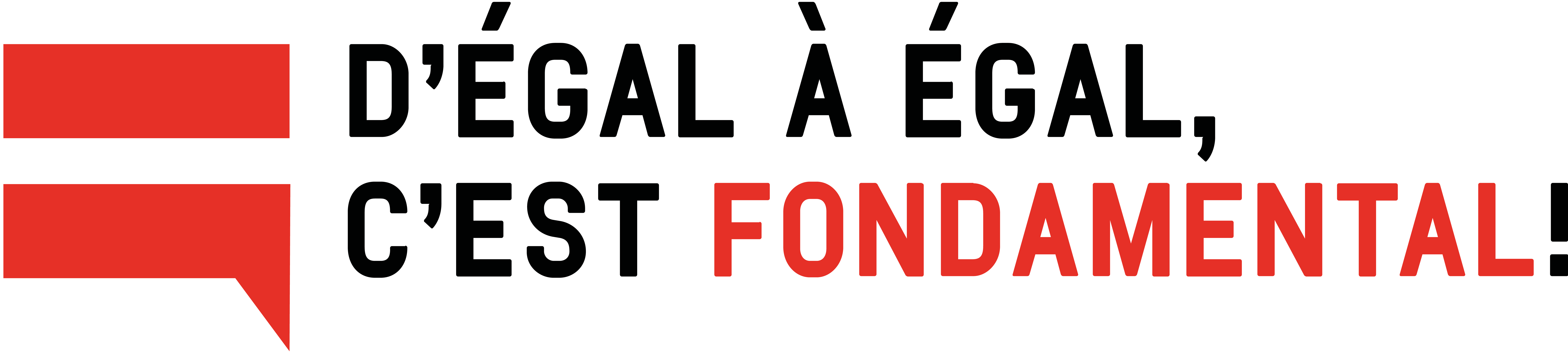 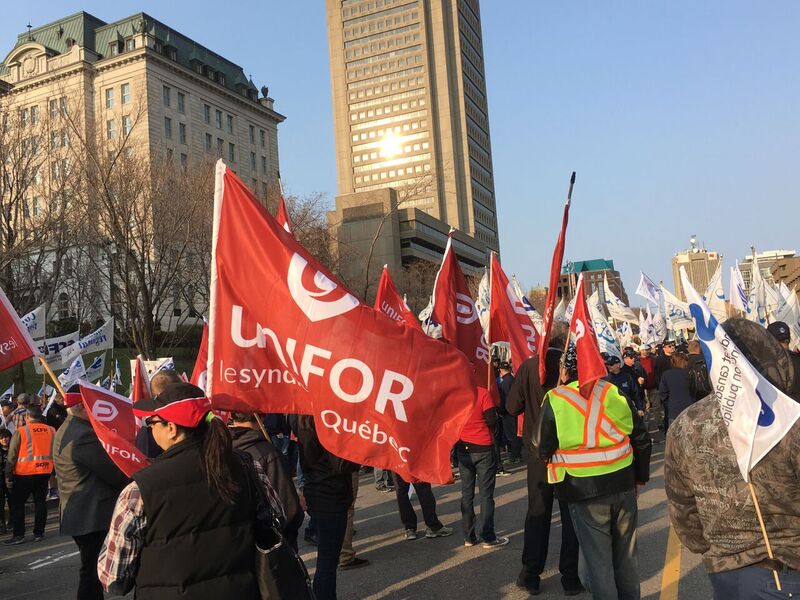 Équilibre menacé dans les
relations de travail au sein des municipalités au Québec.
Menace de permettre aux villes d’imposer les conditions de travail
Campagne FTQ et SCFP
Manifestation le 12 mai dernier à Québec 
Autres actions à l’automne – à suivre!
Et plusieurs autres

Minimum 15 $
Campagne de la FTQ à l’instar du reste du Canada





Campagne contre les régimes de retraite à deux vitesses 
À bâtir !
L’assurance-emploi, c’est pour tout le monde! 
Campagnes nationales comme celle sur les transferts en santé ou l’Accord Trans pacifique.
Etc.
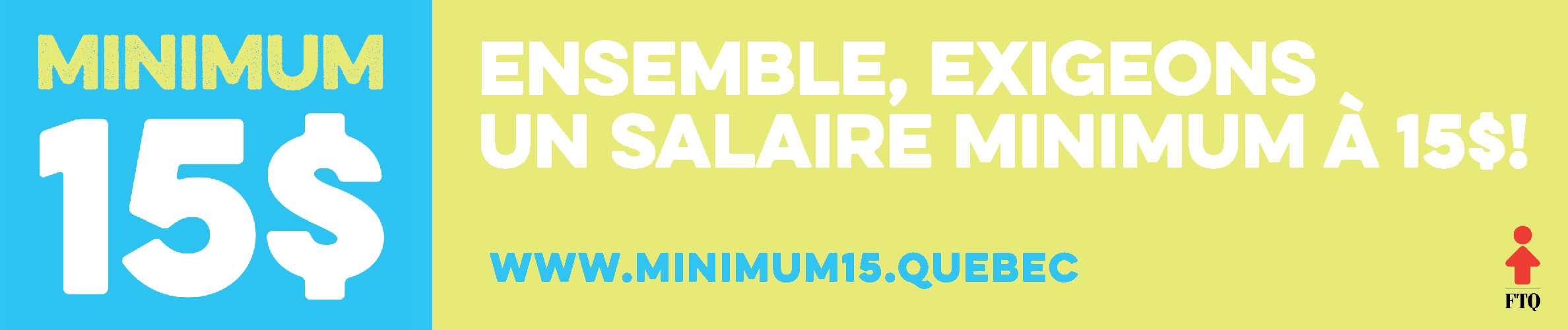 Objectifs de la tournée régionale 2016
Découle de la campagne renforçons nos sections locales
Entre mars et juin, toutes les régions ont été visitées
Deux objectifs:
Réflexion - trois ans après la création d’Unifor, faisons le point
Où en sommes-nous dans ce projet ? 
Quels sont nos bons coups, nos moins bons ? 
Que pourrions-nous améliorer ou modifier ? 
 Présentations diverses
Service des communications et sondage
Service de l’éducation et sondage sur les besoins
Nouveau tribunal de travail (CNESST)
Fonds de solidarité
Tournée 2016 – quelques constats

Préoccupations
Harmonisation des statuts locaux avec la constitution
Gestion des rapports financiers pour le national
Mise en place des comités requis selon les statuts
Nombre élevé de rencontres et de réunions 
Lacune en matière de langue (traduction vers le français déficiente et/ou absente) dans les communications du syndicat
Bons coups 
Programme d’éducation offert dans toutes les régions, CEP et programme familial
Nos services spécialisés: Fonds de défense des sections locales du Québec (FRSQ) et le Service de défense des accidentées et accidentés du travail (SDAT)
Rencontres régionales pour pouvoir échanger avec la direction d’Unifor et entre sections locales
Tournée 2016 – relations publiques
En marge de la tournée régionale, sorties publiques au Saguenay-Lac-Saint-Jean et en Abitibi afin de profiter de l’occasion pour faire rayonner Unifor :
Message à Rio Tinto Alcan (RTA) : c’est le temps d’investir
Message au gouvernement : soyons proactifs – une politique de l’aluminium est nécessaire
Développement de nouveaux créneaux de production à partir de la fibre de bois
Protection des emplois et de l’environnement – réf au plan de protection du caribou
Règlement d’une convention collective dans une nouvelle usine à Amos – 300 emplois en région
Appel à la relance de l’usine de Quévillon
Sondage sur nos moyens de communications

Distribué lors de la tournée, au Conseil québécois, par courriel et en ligne
Objectif
Évaluer nos moyens de communications : site Internet, envois courriel, journal Le Contact et médias sociaux
Résultats positifs: 
Répondants se disent bien informés
Site Internet, envois courriels et journal Le Contact sont les moyens d’information les plus prisés.
Tournée 2016 – quelques constats 
Que peut-on retirer ?
Nouveau site Internet avec de nouveaux modules
Journal Le Contact 
Travail d’amélioration en continu !
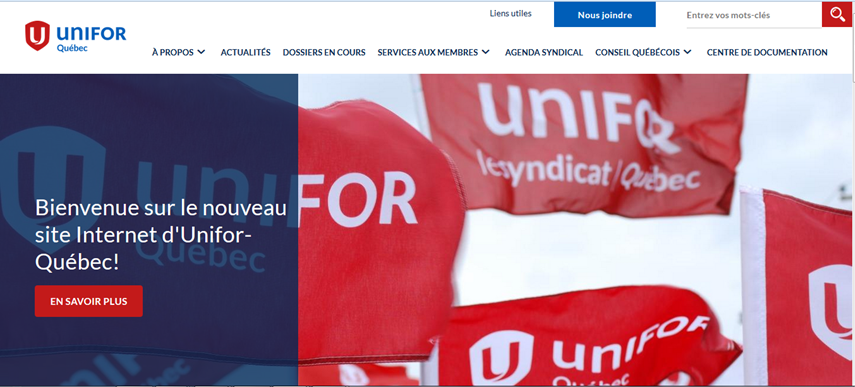 Tous les programmes
2014-2015 = 113
2015-2016 = 143
Tous les programmes
2014-2015 = 1622
2015-2016 = 2308
Fonds de solidarité de la FTQRetour du plein crédit d’impôt qui avait été coupé par les conservateurs Rappel: le Fonds a été créé en 1983 à l’instigation de la FTQ et de ses syndicats affiliés dont nos syndicats fondateursSa mission: contribuer à la croissance économique du Québec en créant, en maintenant et en sauvegardant des emplois.Au 31 mai 2016 : 	11,7 milliards de $ d’actifs	187 414 emplois sauvés ou créés	618 551 actionnaires-cotisants
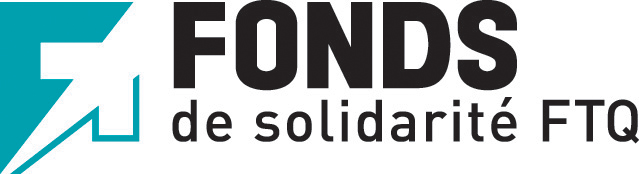 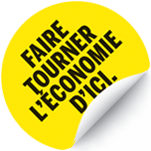 Nos défis
Dans le contexte actuel de lutte contre les gaz à effet de serre
Amener les gouvernements et les employeurs à mettre en place des mesures de transitions dans le but de:
minimiser les impacts sur les emplois
créer de bons emplois dans de nouveaux créneaux
profiter du virage pour innover
Poursuivre le travail de mobilisation pour le maintien des services publics: santé, éducation, garderies, etc. 
Défendre le droit à la libre négociation qui est attaqué dans le secteur municipal québécois
Continuer notre important travail de représentation de nos membres en négociant de bonnes conditions et des milieux de travail plus sécuritaires.
Continuer à bâtir notre syndicat en s’assurant d’être inclusif, en s’impliquant dans nos communautés, en obtenant de meilleures conditions de travail  et des milieux de travail plus sécuritaires, en réduisant les disparités sociales, en se battant pour plus de justice sociale.
bref en faisant notre travail de syndicalistes !
Merci et bon congrès !